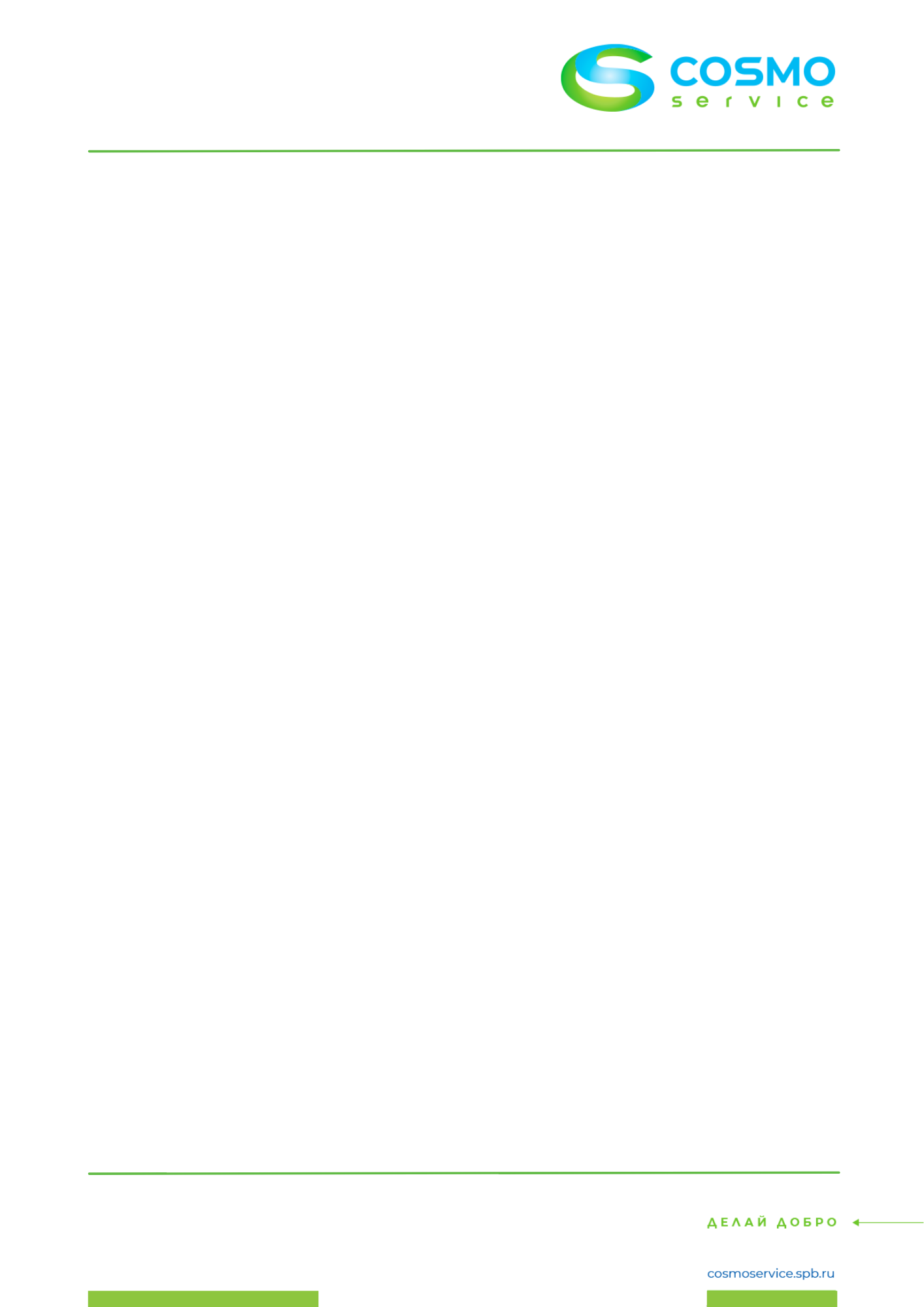 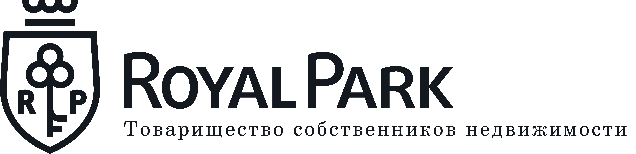 Фото-отчет
«Октябрь-23»
Ремонт металлических планок на потолке лифтового холла у паркинга. Корпус 2, секция Б.
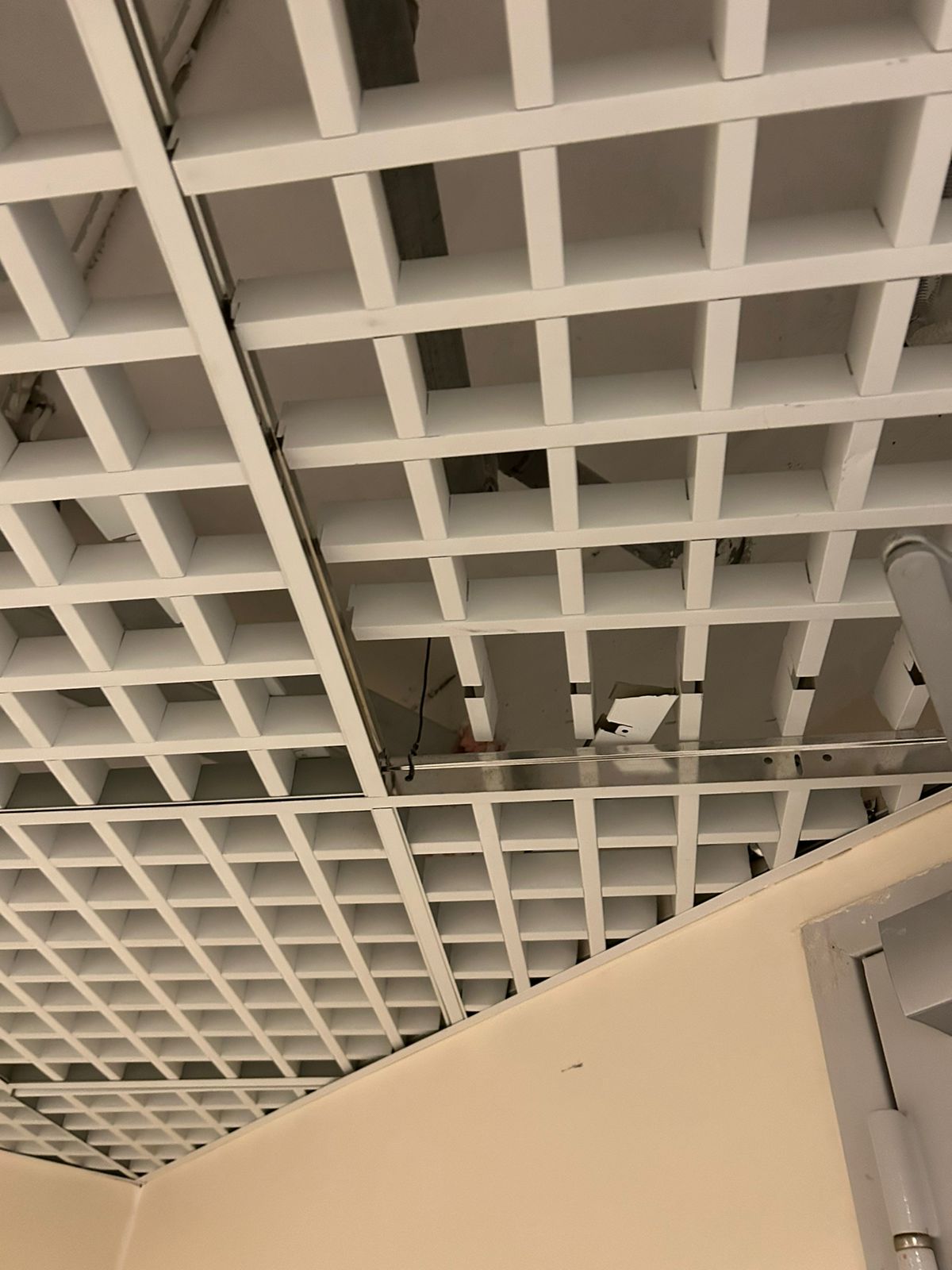 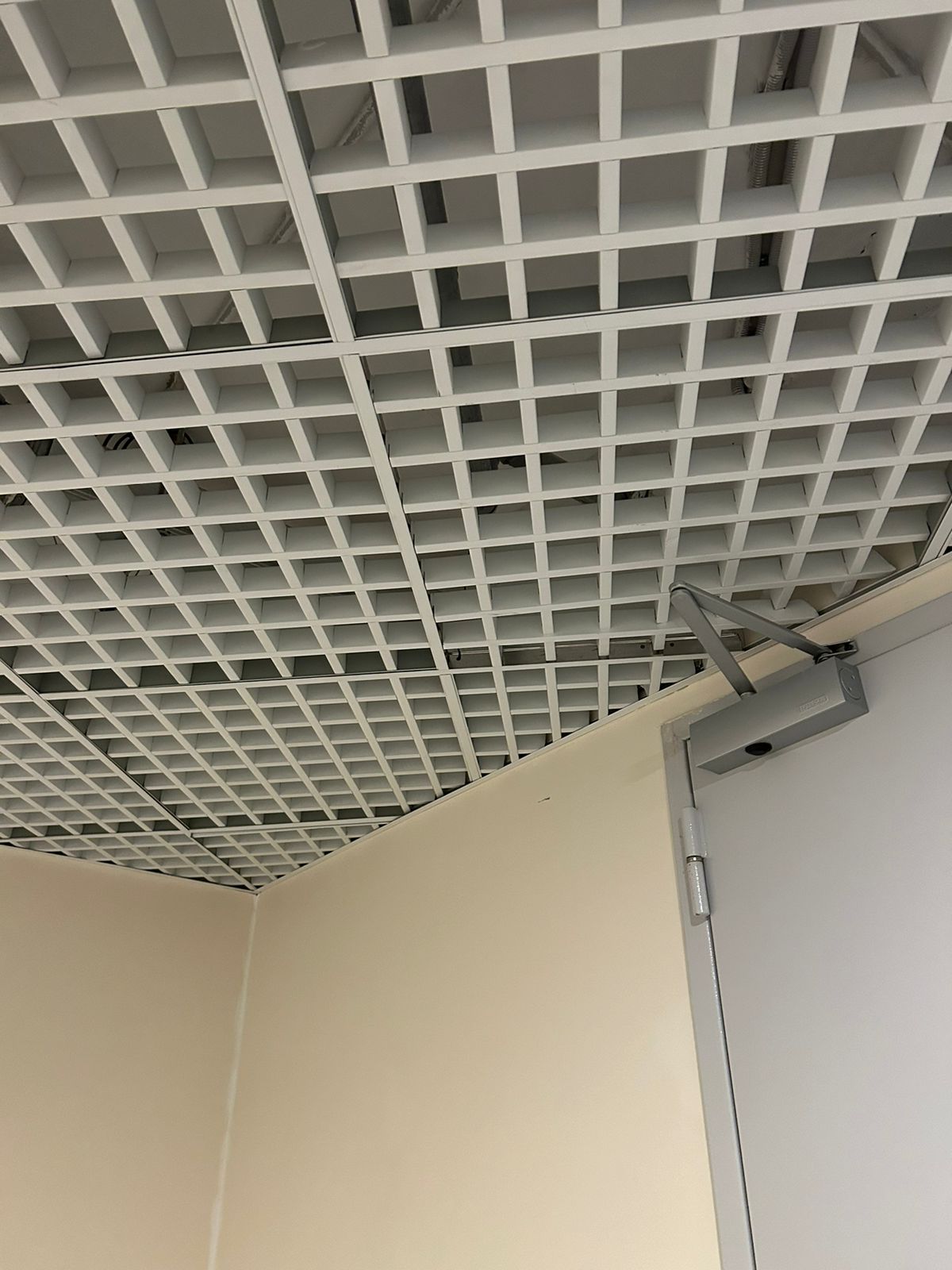 Очистка загрязнения потолочной планки в лифтовом холле. Корпус 1, секция Б.
Ремонт поврежденного столба с кнопкой у калитки. Корпус 1.
Фиксация резиновой прокладки на вентиляционной решетке. Корпус 2, секция Д.
Переворот кнопки на вызывной панели пассажирского лифта. Корпус 2, секция В.
Ремонт поврежденного фонаря на деревянном заборе. Корпус 2, секция Д.
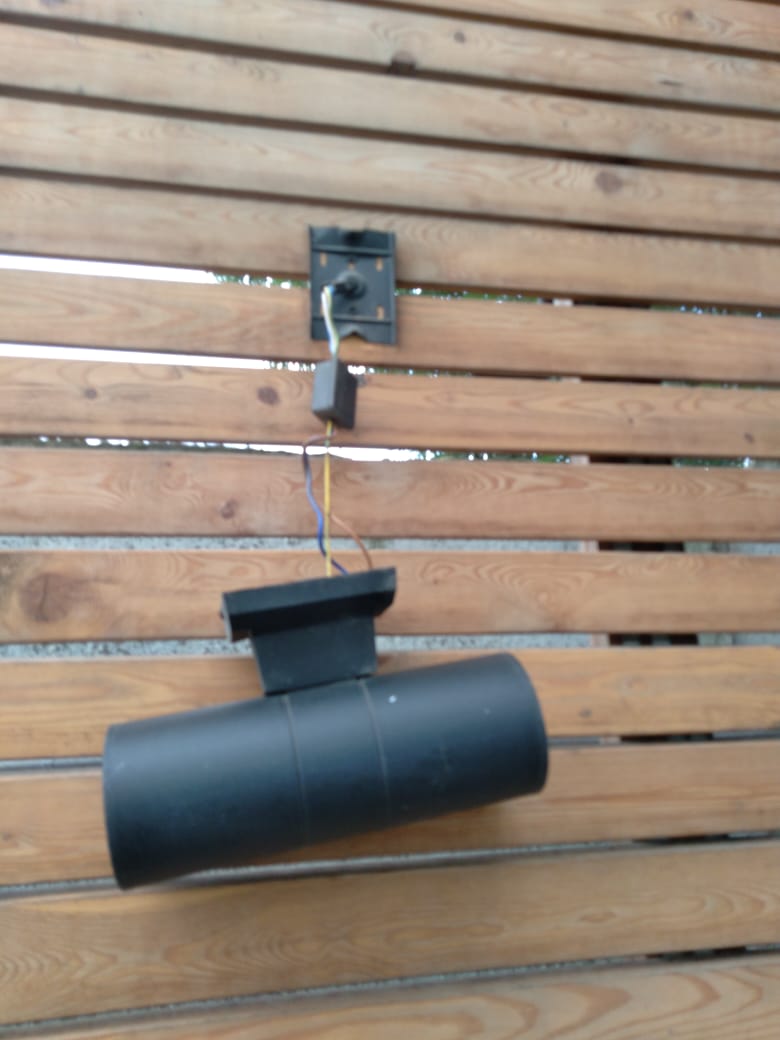 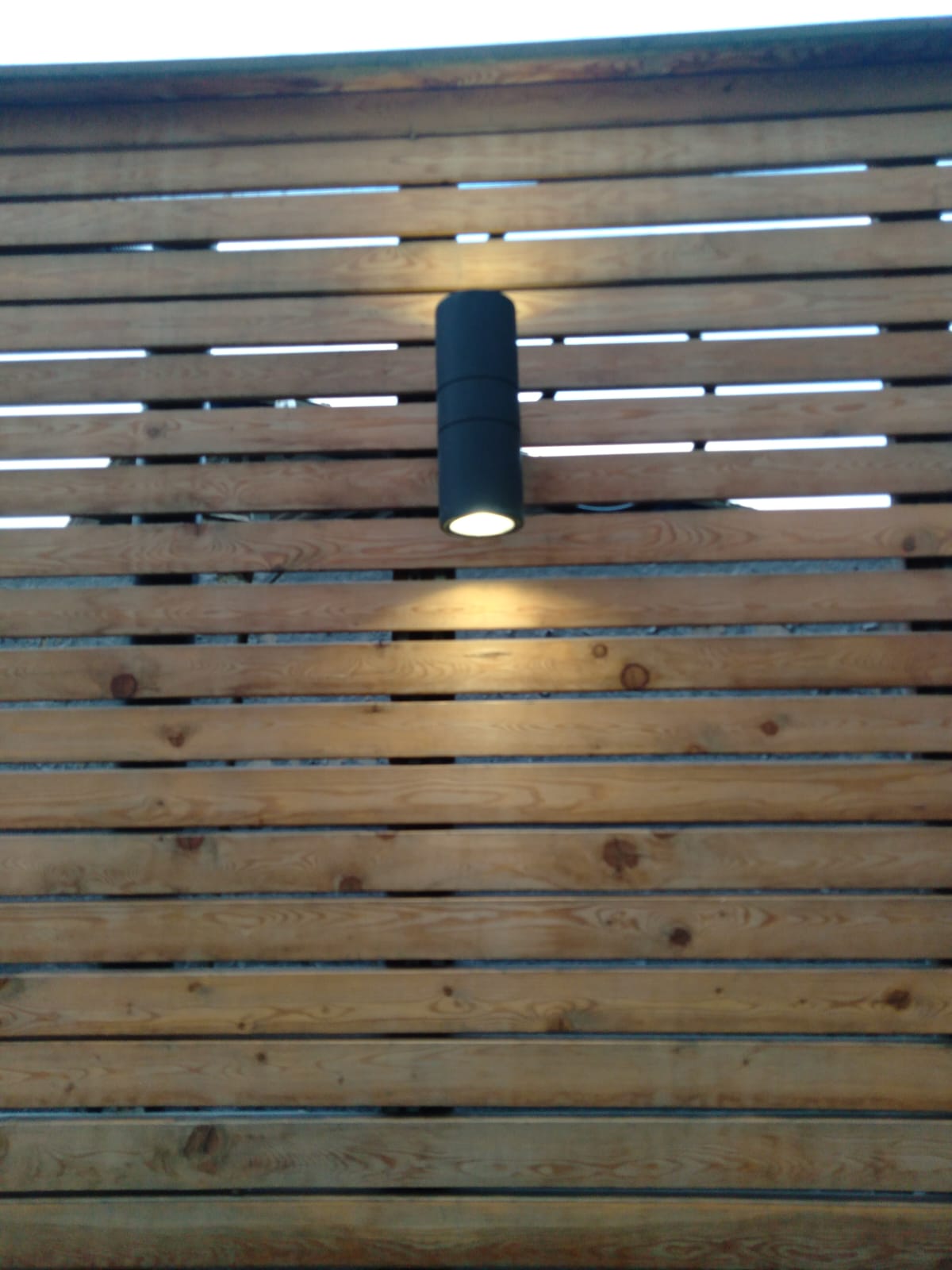 Ремонт провисания двери электрошкафа. Корпус 2, секция Б.
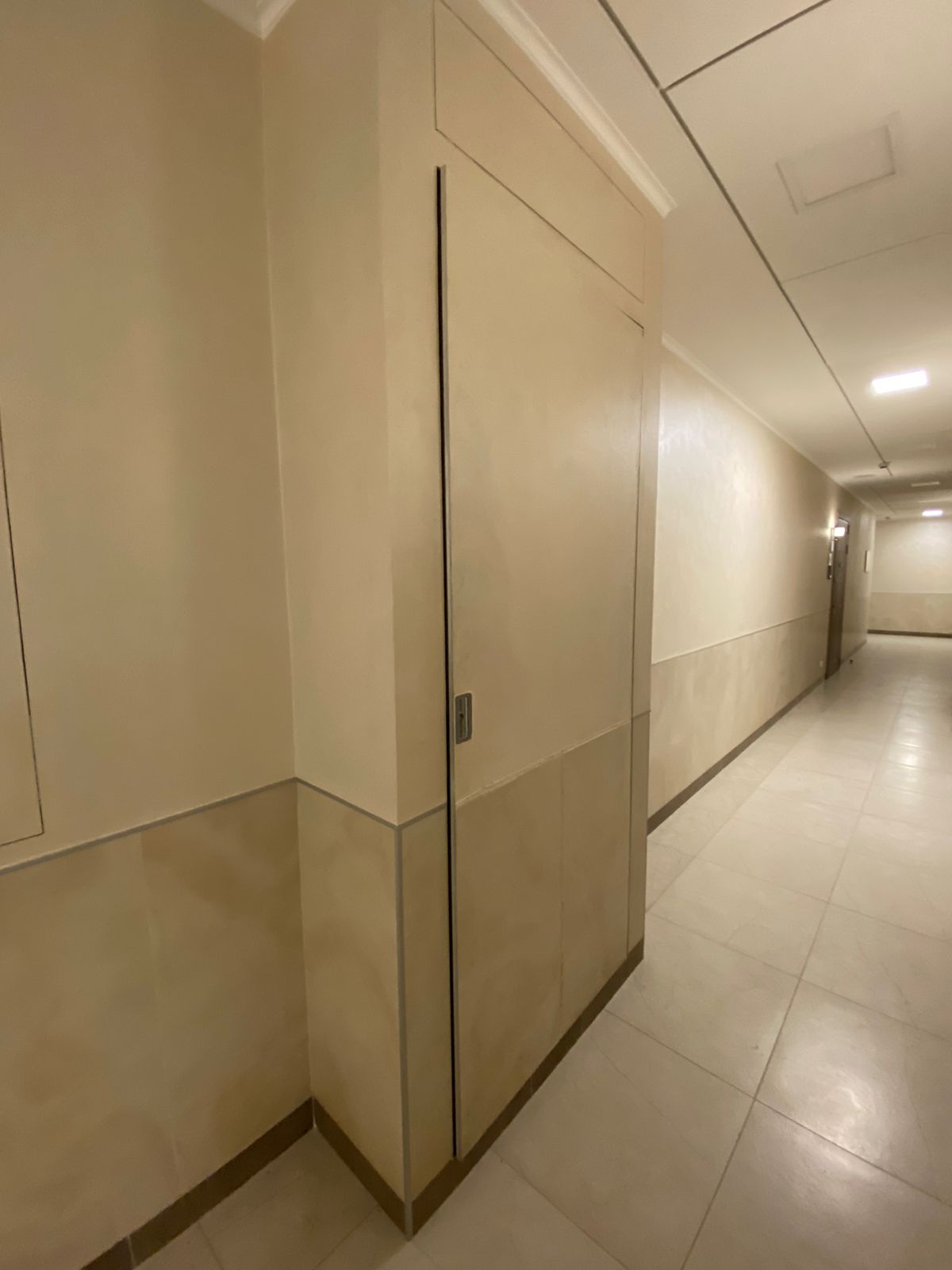 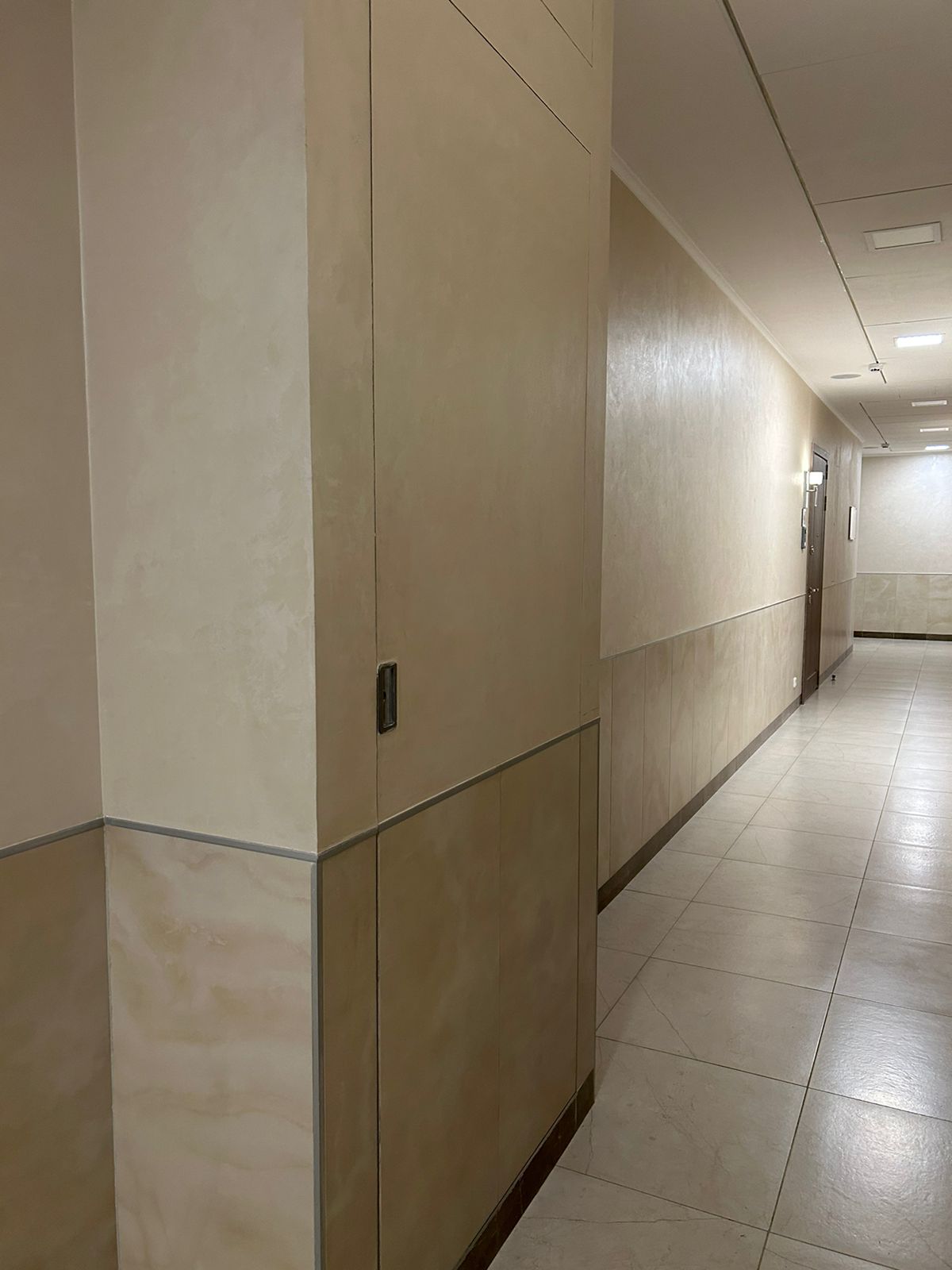 Установка планки на дверь. Корпус 2. Секция Д.
Корректировка расположения зеркала у въезда в паркинг. Корпус 1.
Корпус 2. Корректировка расположения деревянных опор у деревьев.
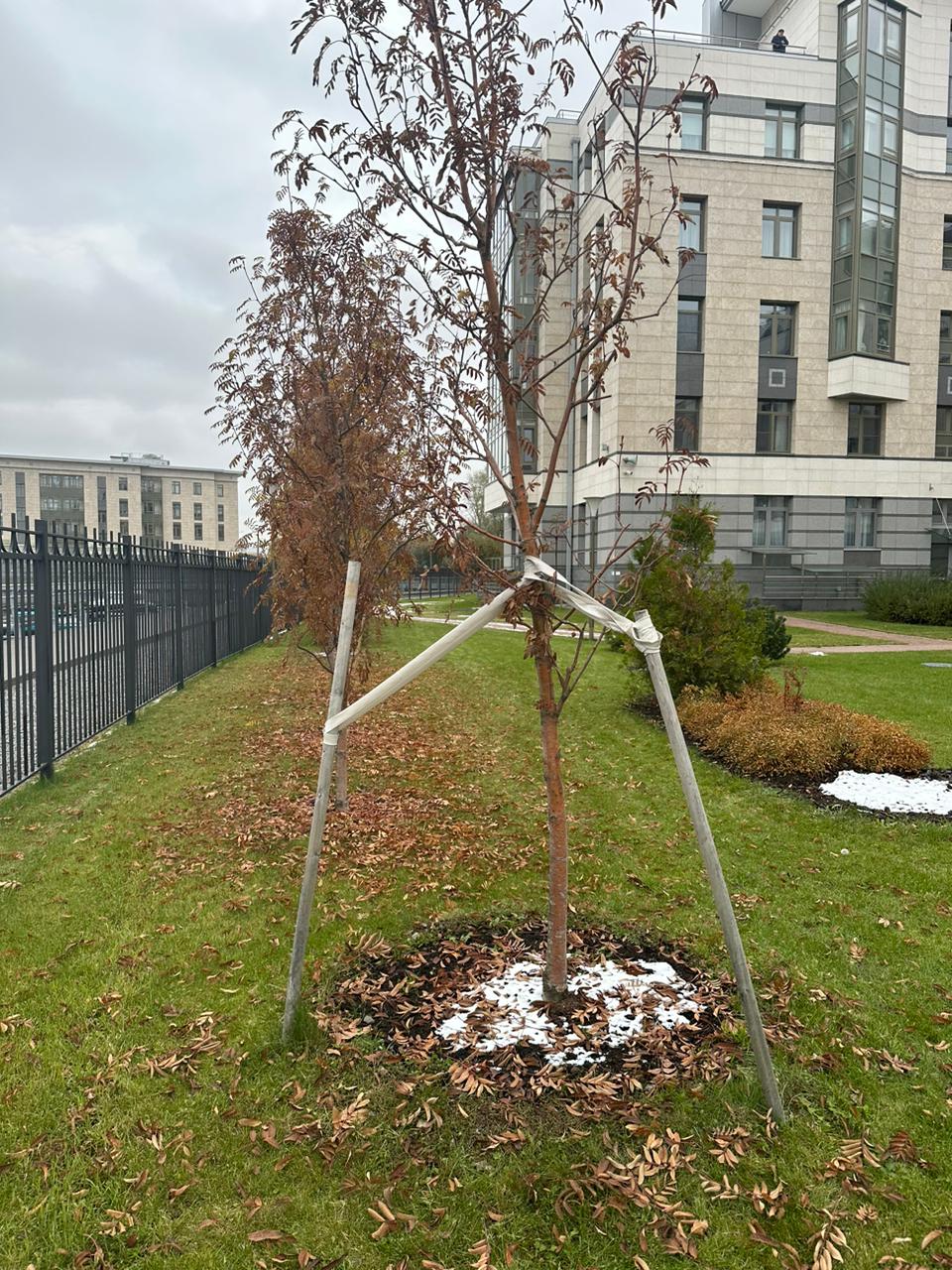 Замена 11 поврежденных стеклопакетов. Корпус 1, 2.
Ремонт крепления качелей на детской площадке. Корпус 1.
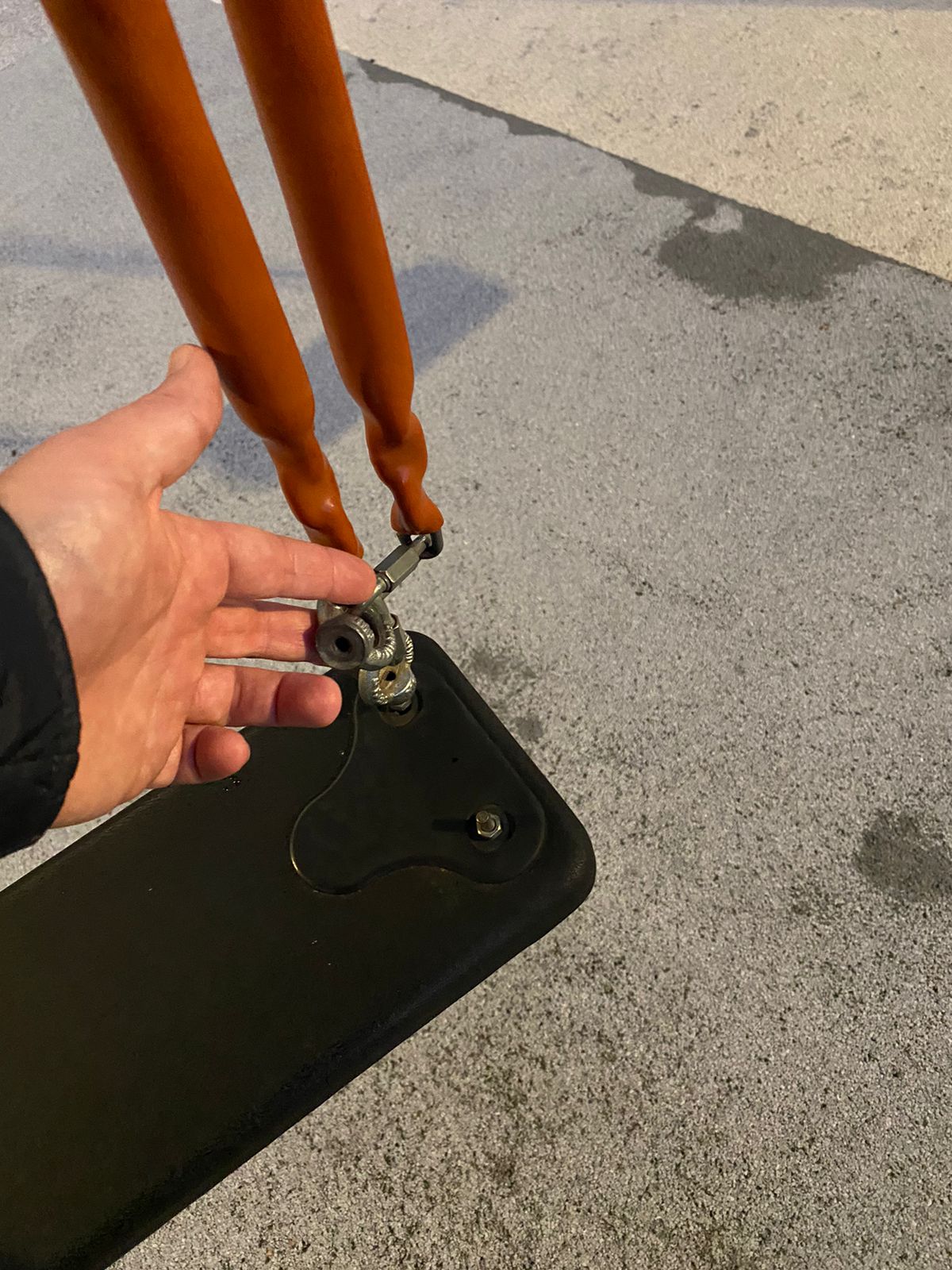 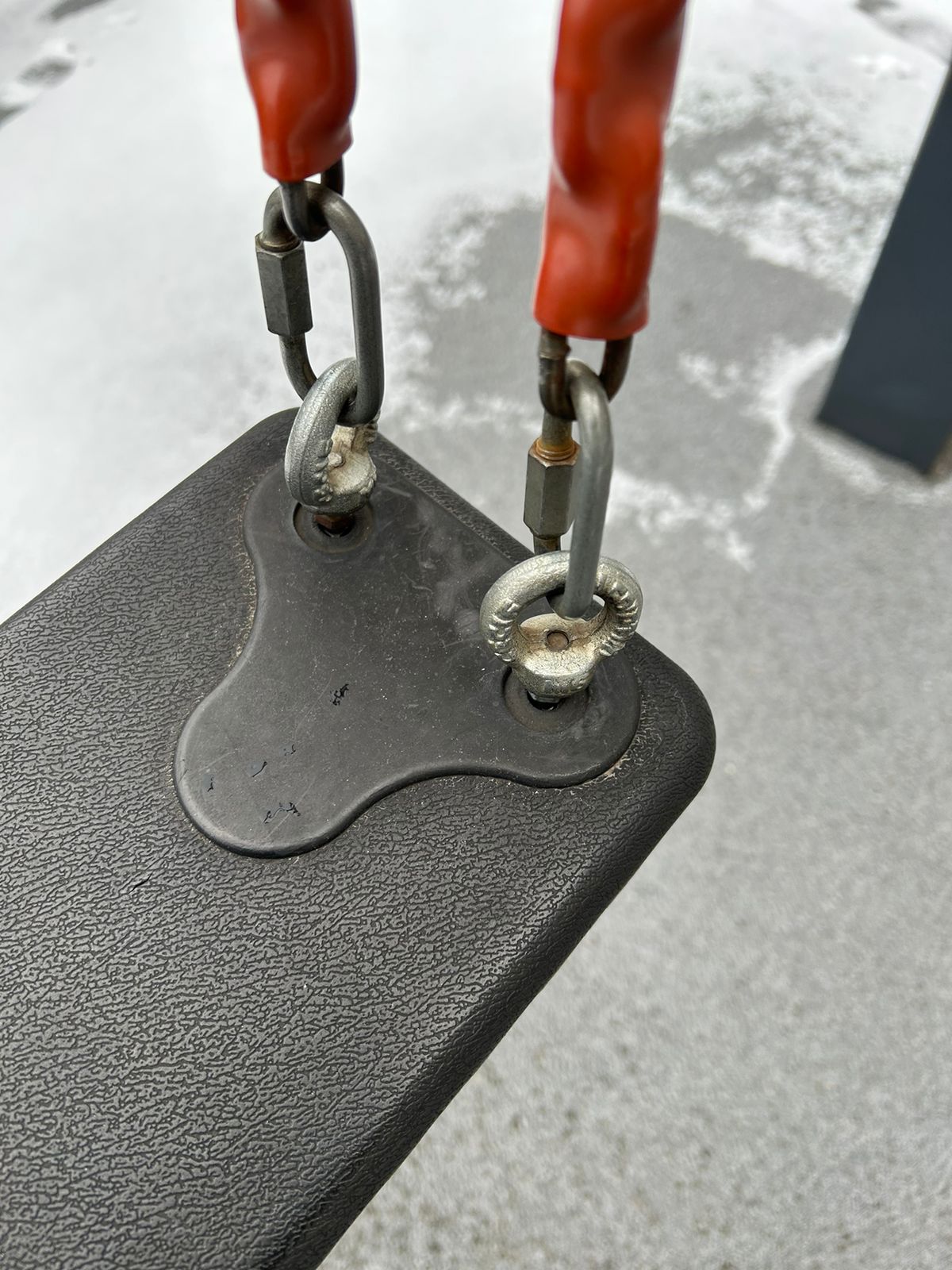 Покраска стен в паркинге. Корпус 1.
Ремонт террасной доски на набережной.
С Уважением и заботой о вас, 
ТСН «Роял Парк» и ООО «УК Сервис Экспресс»